Warm-Up – 9/3 – 10 minutes
Utilizing your notes and past knowledge answer the following questions:

Private pilot eligibility, aeronautical knowledge, proficiency, and aeronautical requirements can be found in __________. 
Describe the three classes of medical certificates and what is the minimum certificate a pilot must possess.
(True / False) A private pilot may be compensated in for services as a pilot. 
(True / False)  A Private pilot training under 14 CFR part 61, experience requirements include: at least 40 hours of piloting time, including 20 hours of flight with an instructor and 10 hours of solo flight.
What is the minimum score required to pass the FAA knowledge test?
Questions / Comments
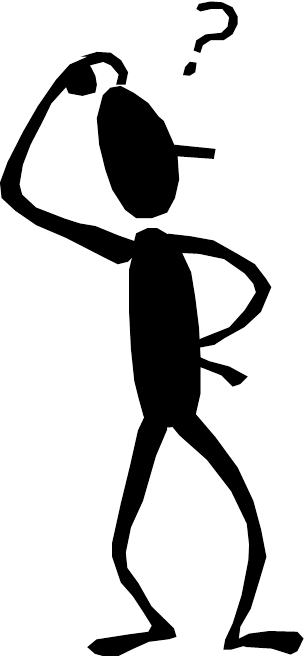 Warm-Up – 9/3 – 10 minutes
Utilizing your notes and past knowledge answer the following questions:

Private pilot eligibility, aeronautical knowledge, proficiency, and aeronautical requirements can be found in __________. 
Describe the three classes of medical certificates and what is the minimum certificate a pilot must possess.
(True / False) A private pilot may be compensated in for services as a pilot. 
(True / False)  A Private pilot training under 14 CFR part 61, experience requirements include: at least 40 hours of piloting time, including 20 hours of flight with an instructor and 10 hours of solo flight.
What is the minimum score required to pass the FAA knowledge test?
Chapter 1 – Introduction to Flying
FAA – Pilot’s Handbook of Aeronautical Knowledge
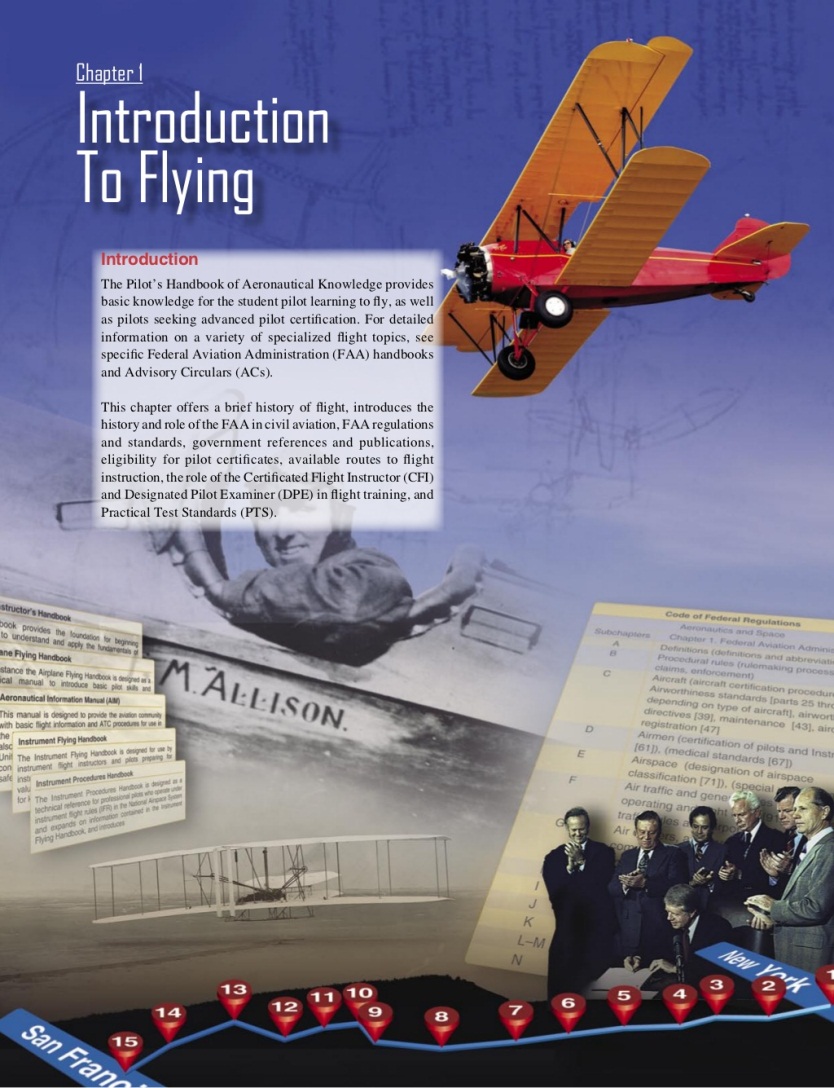 14 CFR Part 61 Subpart E
Warm-Up – 9/3 – 10 minutes
Utilizing your notes and past knowledge answer the following questions:

Private pilot eligibility, aeronautical knowledge, proficiency, and aeronautical requirements can be found in __________. 
Describe the three classes of medical certificates and what is the minimum certificate a pilot must possess.
(True / False) A private pilot may be compensated in for services as a pilot. 
(True / False)  A Private pilot training under 14 CFR part 61, experience requirements include: at least 40 hours of piloting time, including 20 hours of flight with an instructor and 10 hours of solo flight.
What is the minimum score required to pass the FAA knowledge test?
Chapter 1 – Introduction to Flying
FAA – Pilot’s Handbook of Aeronautical Knowledge
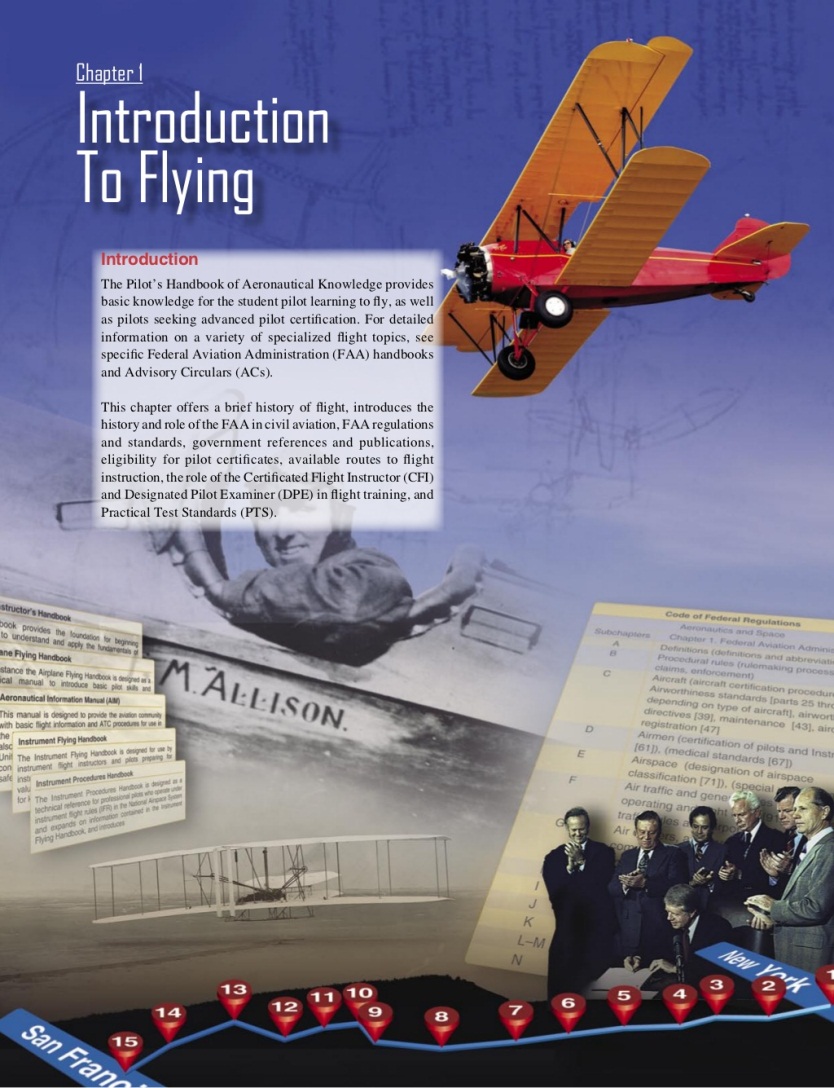 First class is designed for the airline transport pilot; second class for the commercial pilot; and third class for the student, recreational, and private pilot
Warm-Up – 9/3 – 10 minutes
Utilizing your notes and past knowledge answer the following questions:

Private pilot eligibility, aeronautical knowledge, proficiency, and aeronautical requirements can be found in __________. 
Describe the three classes of medical certificates and what is the minimum certificate a pilot must possess.
(True / False) A private pilot may be compensated in for services as a pilot. 
(True / False)  A Private pilot training under 14 CFR part 61, experience requirements include: at least 40 hours of piloting time, including 20 hours of flight with an instructor and 10 hours of solo flight.
What is the minimum score required to pass the FAA knowledge test?
Chapter 1 – Introduction to Flying
FAA – Pilot’s Handbook of Aeronautical Knowledge
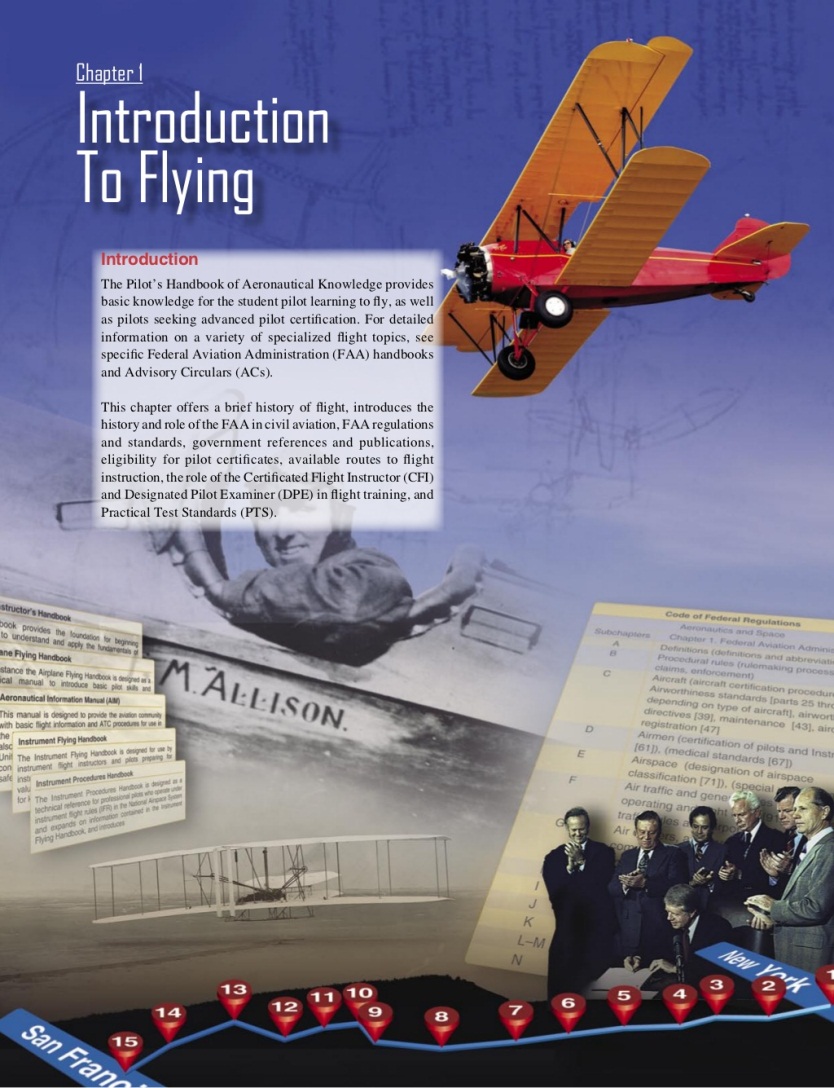 FALSE
Warm-Up – 9/3 – 10 minutes
Utilizing your notes and past knowledge answer the following questions:

Private pilot eligibility, aeronautical knowledge, proficiency, and aeronautical requirements can be found in __________. 
Describe the three classes of medical certificates and what is the minimum certificate a pilot must possess.
(True / False) A private pilot may be compensated in for services as a pilot. 
(True / False)  A Private pilot training under 14 CFR part 61, experience requirements include: at least 40 hours of piloting time, including 20 hours of flight with an instructor and 10 hours of solo flight.
What is the minimum score required to pass the FAA knowledge test?
Chapter 1 – Introduction to Flying
FAA – Pilot’s Handbook of Aeronautical Knowledge
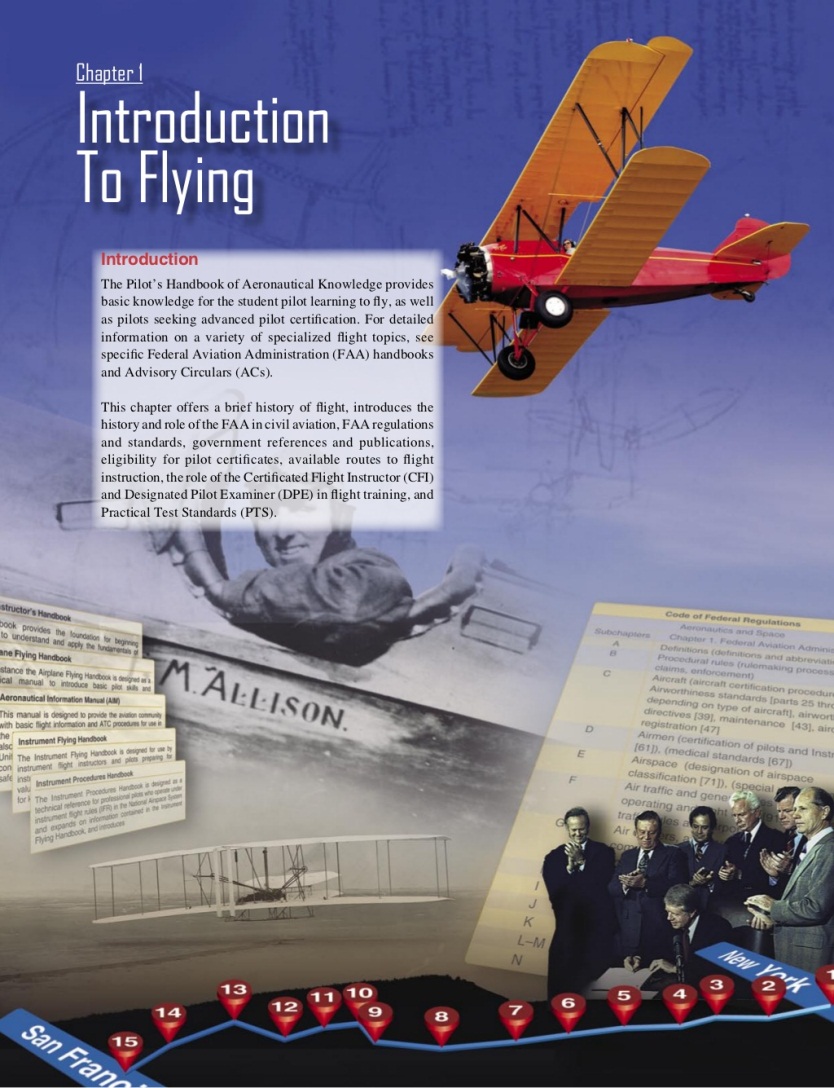 TRUE
Warm-Up – 9/3 – 10 minutes
Utilizing your notes and past knowledge answer the following questions:

Private pilot eligibility, aeronautical knowledge, proficiency, and aeronautical requirements can be found in __________. 
Describe the three classes of medical certificates and what is the minimum certificate a pilot must possess.
(True / False) A private pilot may be compensated in for services as a pilot. 
(True / False)  A Private pilot training under 14 CFR part 61, experience requirements include: at least 40 hours of piloting time, including 20 hours of flight with an instructor and 10 hours of solo flight.
What is the minimum score required to pass the FAA knowledge test?
Chapter 1 – Introduction to Flying
FAA – Pilot’s Handbook of Aeronautical Knowledge
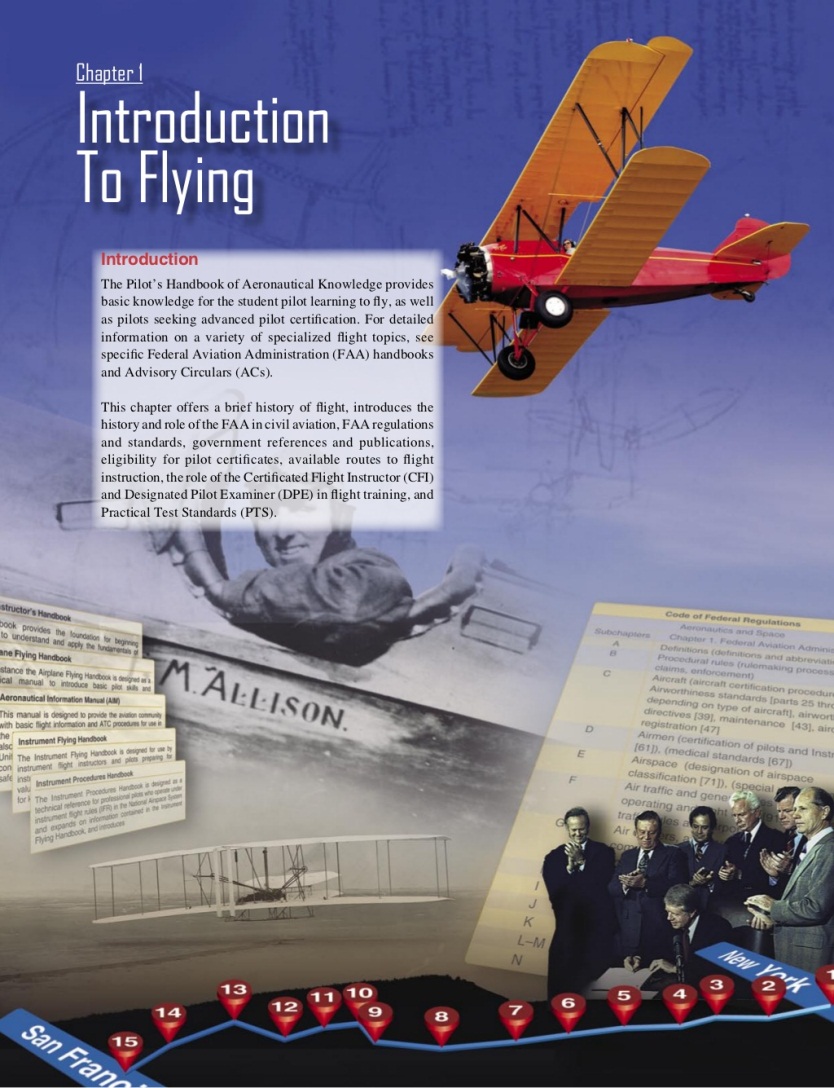 70
Questions / Comments
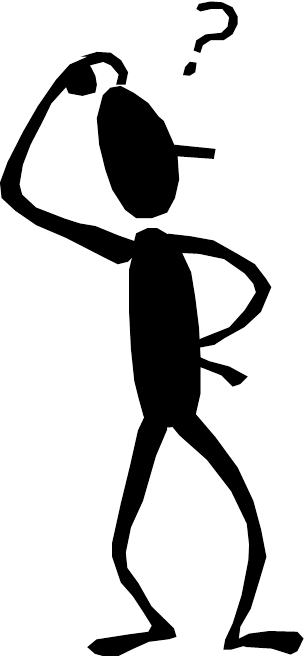 THIS DAY IN AVIATION
September 3

 1908 — Orville Wright makes his first flight at Fort Meyer, Virginia, circling the field one-and-one-half times. 

During the next two weeks, he conducts a series of 14 long, high, and impressive flights, many of which set new records and are witnessed by government officials.
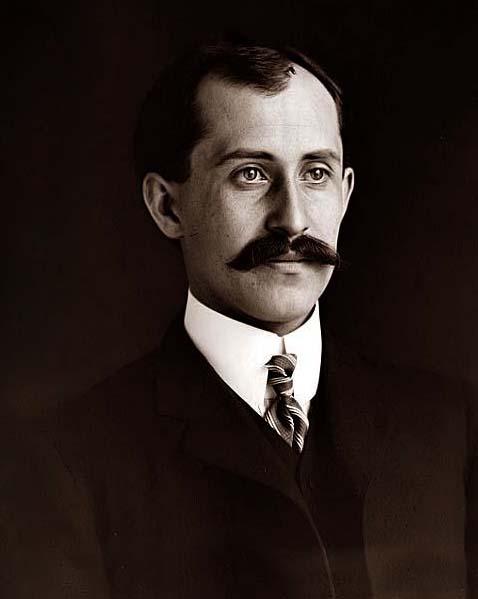 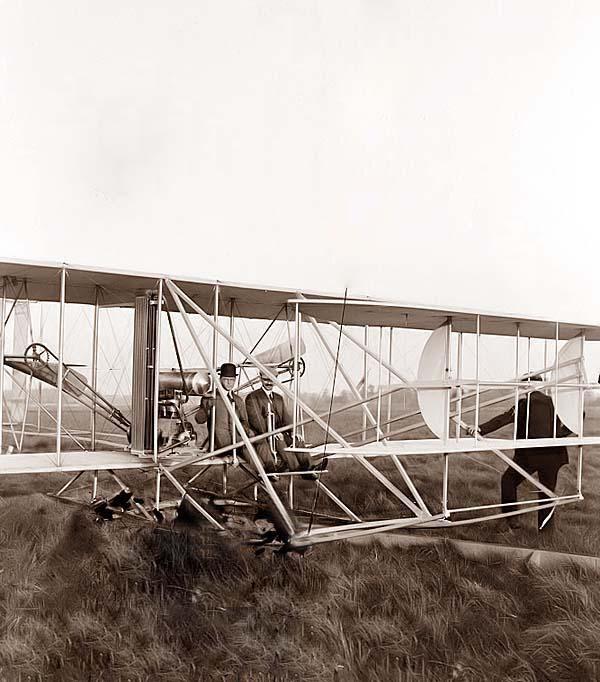 THIS DAY IN AVIATION
September 3

 1924 — Regular airmail service in Canada begins with flights between Ontario and Québec.
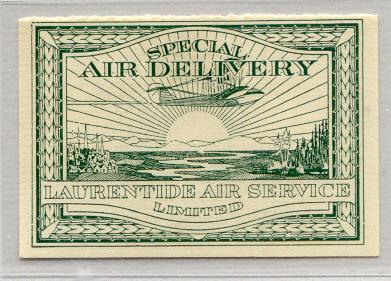 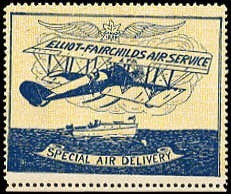 THIS DAY IN AVIATION
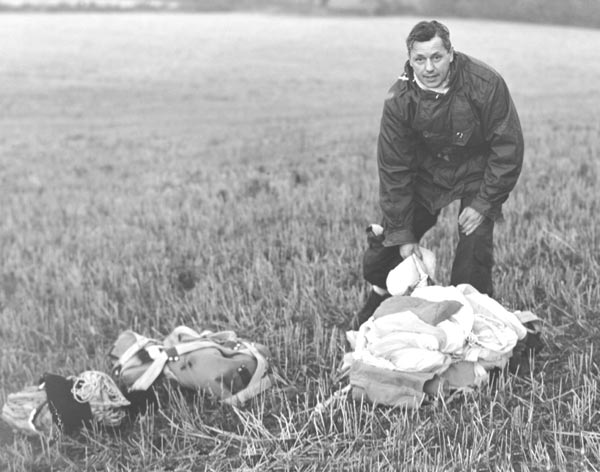 September 3

 1955 — British Squadron Leader J.S. Fifield in England makes the first successful demonstration of the use of an ejection seat from a moving aircraft while still on the ground. 
He ejects from a modified Gloster “Meteor 7” that is traveling 120-mph.
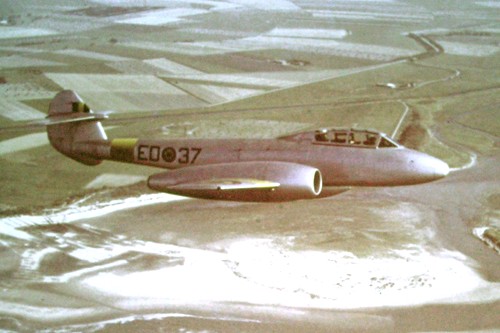 Questions / Comments
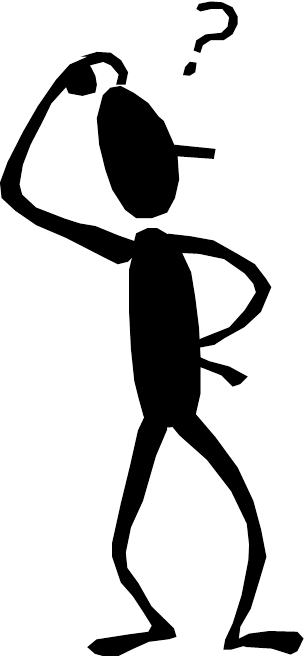 AVIATION ACES
2A
Co-Pilots (B – 85 – 92)
2A
Pilots (A – 93 & above)
Alvarez, “ Echo” Miguel
Davis, “ Hawk Eye” Mark
Morgan, “Thunder” Jacob
Sanchez, “El Diablo” Paul
Buchanan, “Olympia” Robert
Hetrick, “Radar” Mark
Jennings, “Force” Michael
Morgan, “Ghost” Landon
Woodruff, “Woody” Michael
High Shooter (Score)
AVIATION ACES
3A
Pilots (A – 93 & above)
3A
Co-Pilots (B – 85 – 92)
Brown, “Bulls eye” Jaylen
Camacho, Big Poppa” Ray
Corlett, “Bird Dog” Marc
Edelen, “Scuffy” Isis
Popp, Jay” Gerald
Bingham, “Tomater Hater” Jake
High Shooter (Score)
September 2013
QuizAnswers
GS - Chap 1 Quiz 1


Question #1 (4 points)

 During the early years of manned flight, aviation was a free for all because no government body was in place to establish policies or regulate and enforce safety standards. 

Your answer:
 True
GS - Chap 1 Quiz 1



Question #2 (4 points)

 Transcontinental Mail Route spanned from San Francisco to New York. 

Your answer:
 True
GS - Chap 1 Quiz 1

Question #3 (4 points)

 The Air Mail Act charged the Secretary of Commerce with fostering air commerce, issuing and enforcing air traffic rules, licensing pilots, certificating aircraft, establishing airways, and operating and maintaining aids to air navigation. 

Your answer:
 False

Question #4 (4 points)

 __________________ is charged with the investigation of all transportation accidents within the United States.
 
Your answer:
 National Transportation Safety Board (NTSB)

Question #5 (4 points)

 Free competition ushered in a new era in passenger air travel with the passage of this law. 

Your answer:
 The Airline Deregulation Act of 1978
GS - Chap 1 Quiz 1


Question #6 (4 points)

 ___________________ is empowered by regulations to promote aviation safety and establish safety standards for civil aviation 

Your answer:
 Federal Aviation Administration


Question #7 (4 points)

 FAA regulations are listed under ____________________. 

Your answer:
 Title 14, Aeronautics and Space


Question #8 (4 points)

 ______________ pertains to the certification of pilots. 

Your answer:
 14 CFR part 61
GS - Chap 1 Quiz 1


Question #9 (4 points)

 14 CFR part 91 __________________. 

Your answer:
 provides guidance in the areas of general flight rules, visual flight rules (VFR).


Question #10 (4 points)

 Pilot Operating Handbooks (POH) are documents developed by the airplane manufacturer, approved by the FAA, and are specific to a particular make and model aircraft by serial number. 

Your answer:
 True
GS - Chap 1 Quiz 1
 

Question #11 (4 points)

 Categories of aircraft for which a pilot may be rated are: 

Your answer:
 Airplane, Rotorcraft, Glider, or Lighter than air


Question #12 (4 points)

 A pilot does not have to hold a class rating to operate an aircraft in that class. 

Your answer:
 False


Question #13 (4 points)

 The single-engine land, multi-engine land, single-engine sea and multi-engine sea classes are part of the ____________ category. 

Your answer:
 airplane
GS - Chap 1 Quiz 1

Question #14 (4 points)

 Ultralight pilots should be familiar to the rules specified in _____________. 

Your answer:
 14 CFR 103


Question #15 (4 points)

 Light Sport Aircraft weight may not exceed 1,320 pounds. 

Your answer:
 True
GS - Chap 1 Quiz 1
 

Question #16 (4 points)

 Private pilot eligibility, aeronautical knowledge, proficiency, and aeronautical requirements can be found in __________. 

Your answer:
 14 CFR 61 Subpart E


Question #17 (4 points)

 As a private pilot you are required to have a flight review every ________ months. 

Your answer:
 24


Question #18 (4 points)

 In order to be a student ___________ pilot you must be 16 years old and hold a current and valid driver’s license as evidence of medical eligibility. 

Your answer:
 sport
GS - Chap 1 Quiz 1
 

Question #19 (4 points)

 In order to be a student ___________ pilot you must be at least 17 years old, pass the required knowledge test, and possess a third-class medical certificate. 

Your answer:
 recreation


Question #20 (4 points)

 Commercial pilots without an instrument rating are restricted to daytime flight within 50 nautical miles (NM). 

Your answer:
 True
GS - Chap 1 Quiz 1


Question #21 (4 points)

 ________________ is a prerequisite for acting as a pilot in command (PIC) of scheduled airline operations.
 

Your answer:
 The Airline Transport Pilot Certificate


Question #22 (4 points)

 Medical certificates are designated as first class, second class, or third class. First class is designed for the airline transport pilot; second class for the commercial pilot; and third class for the student, recreational, and private pilot 

Your answer:
 True


Question #23 (4 points)

 A private pilot may be compensated in for services as a pilot. 

Your answer:
 False
GS - Chap 1 Quiz 1


Question #24 (4 points)

 A Private pilot training under 14 CFR part 61, experience requirements include: at least 40 hours of piloting time, including 20 hours of flight with an instructor and 10 hours of solo flight.
 

Your answer:
 True


Question #25 (4 points)

 To pass the FAA knowledge test a minimum score of ______ must be attained. 

Your answer:
 70
Questions / Comments
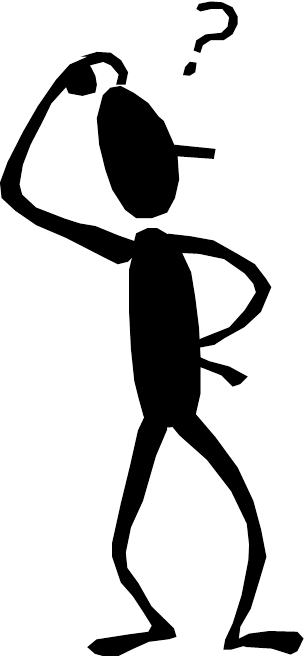 Chapter 2 – Aircraft Structure
FAA – Pilot’s Handbook of Aeronautical Knowledge
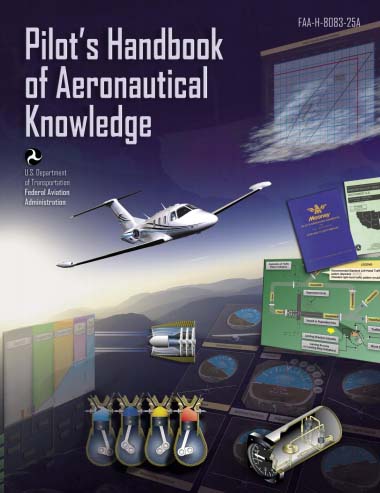 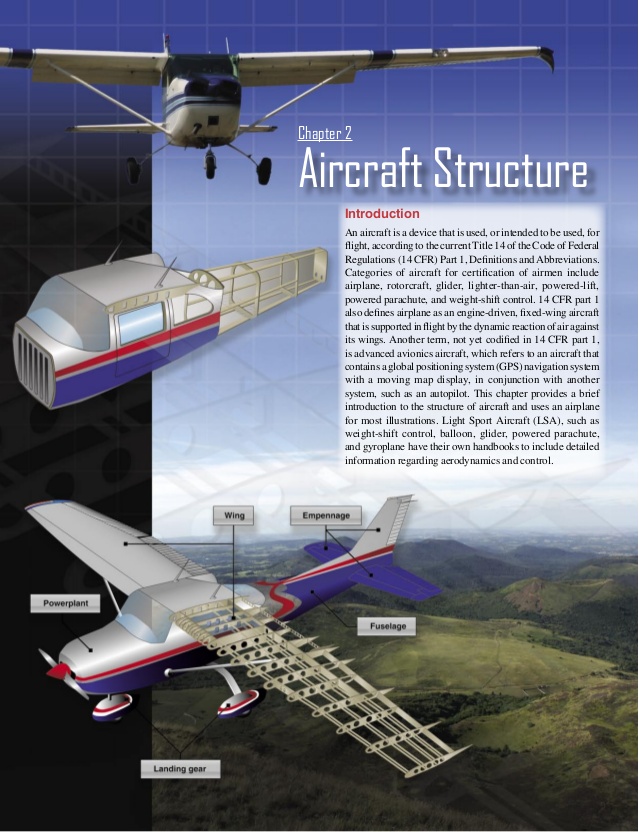 Today’s Mission Requirements
Mission:

Identify in writing lift and basic aerodynamics.
Describe the three axis of flight.
Describe in writing CG and its importance.

EQ: 

  Describe the importance of Aeronautical Knowledge for the student pilot learning to fly.
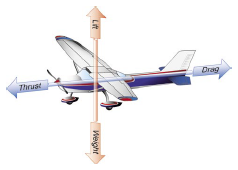 Forces of Flight
Lift and Basic Aerodynamics
In order to understand the operation of the major components and subcomponents of an aircraft, it is important to understand basic aerodynamic concepts.
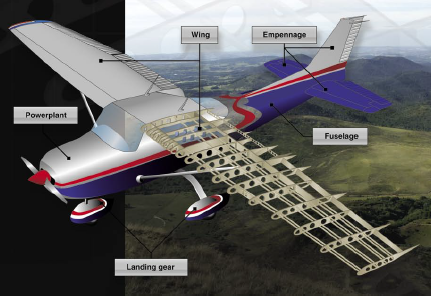 Lift and Basic Aerodynamics
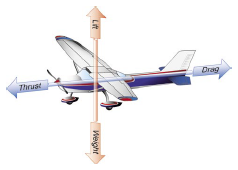 Four forces act upon an aircraft in relation to straight-and-level, unaccelerated flight. 

These forces are thrust, lift, weight, and drag.
Lift and Basic Aerodynamics
Thrust is the forward force produced by the powerplant/propeller. 

It opposes or overcomes the force of drag. 

As a general rule, it is said to act parallel to the longitudinal axis.
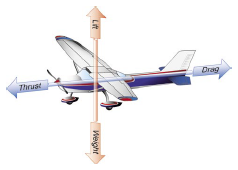 Lift and Basic Aerodynamics
Drag is a rearward, retarding force, and is caused by disruption of airflow by the wing, fuselage, and other protruding objects. 

Drag opposes thrust, and acts rearward parallel to the relative wind.
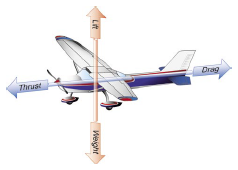 Lift and Basic Aerodynamics
Weight is the combined load of the airplane itself, the crew, the fuel, and the cargo or baggage. 

Weight pulls the airplane downward because of the force of gravity. 

It opposes lift, and acts vertically downward through the airplane’s center of gravity (CG).
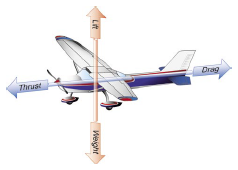 Lift and Basic Aerodynamics
Lift opposes the downward force of weight, is produced by the dynamic effect of the air acting on the wing, and acts perpendicular to the flightpath through the wing’s center of lift.
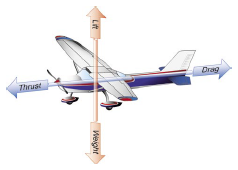 Lift and Basic Aerodynamics
An aircraft moves in three dimensions and is controlled by moving it about one or more of its axes.
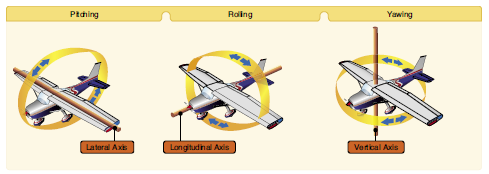 Lift and Basic Aerodynamics
The longitudinal or roll axis extends through the aircraft from nose to tail, with the line passing through the CG.
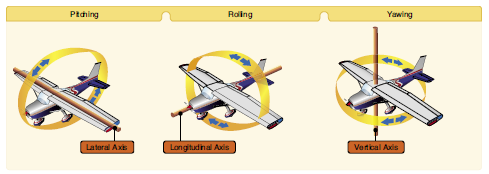 Lift and Basic Aerodynamics
The lateral or pitch axis extends across the aircraft on a line through the wing tips, again passing through the CG.
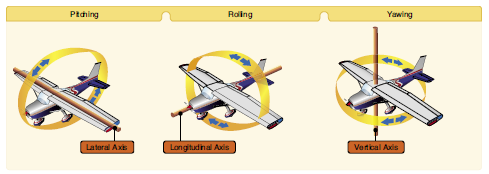 Lift and Basic Aerodynamics
The vertical, or yaw, axis passes through the aircraft vertically, intersecting the CG.
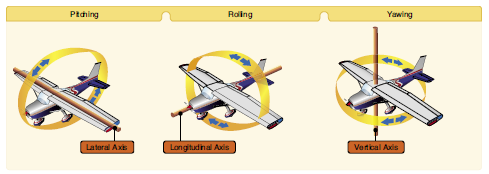 Lift and Basic Aerodynamics
All control movements cause the aircraft to move around one or more of these axes, and allows for the control of the airplane in flight.
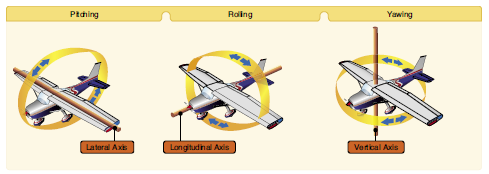 Lift and Basic Aerodynamics
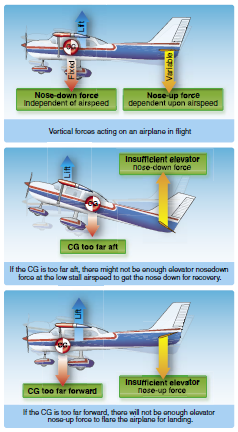 One of the most significant components of aircraft design is CG. 

It is the specific point where the mass or weight of an aircraft may be said to center; that is, a point around which, if the aircraft could be suspended or balanced, the aircraft would remain relatively level.
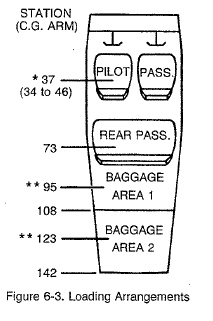 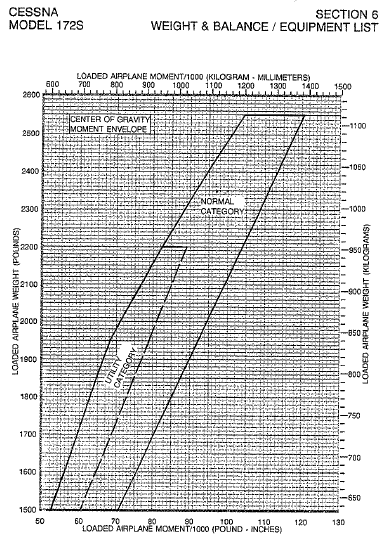 Lift and Basic Aerodynamics
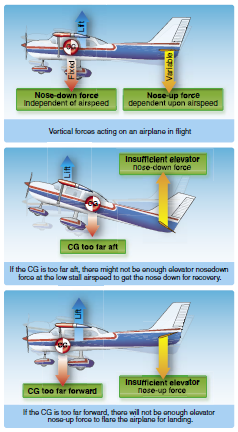 The position of the CG of an aircraft determines the stability of the aircraft in flight. 

As the CG moves rearward (towards the tail) the aircraft becomes more and more dynamically unstable.
Lift and Basic Aerodynamics
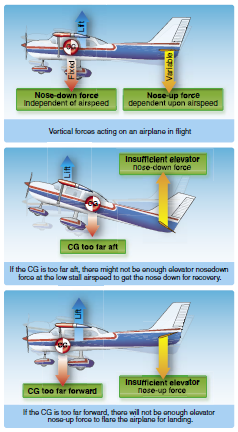 In aircraft with fuel tanks situated in front of the CG, it is important that the CG is set with the fuel tank empty. 

Otherwise, as the fuel is used, the aircraft becomes unstable due to the CG shifting aft or outside the acceptable CG envelop.
Lift and Basic Aerodynamics
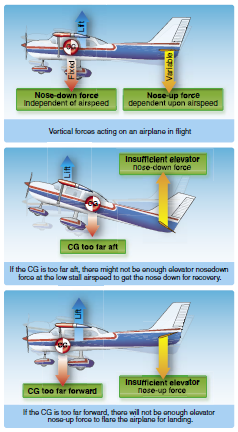 The CG is computed during initial design and construction, and is further affected by the installation of onboard equipment, aircraft loading, and other factors.
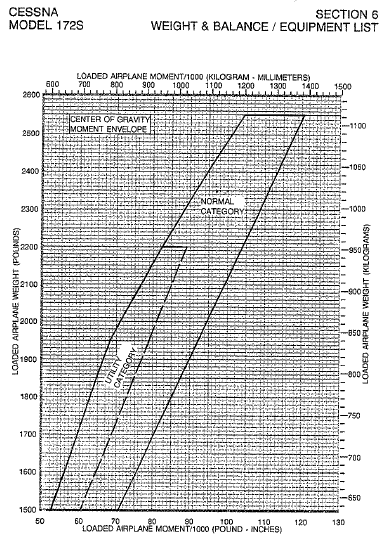 Questions / Comments
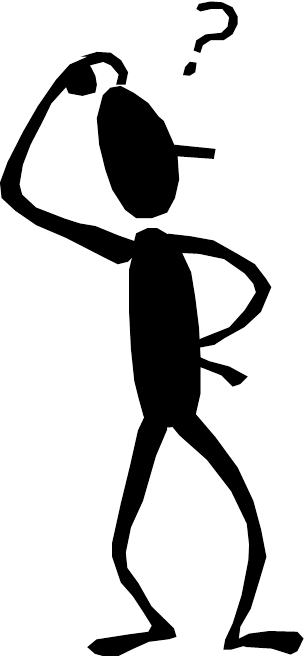 Today’s Mission Requirements
Mission:

Identify in writing lift and basic aerodynamics.
Describe the three axis of flight.
Describe in writing CG and its importance.

EQ: 

  Describe the importance of Aeronautical Knowledge for the student pilot learning to fly.
Lift and Basic Aerodynamics
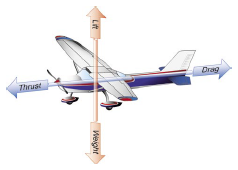 Four forces act upon an aircraft in relation to straight-and-level, unaccelerated flight. 

These forces are thrust, lift, weight, and drag.
Today’s Mission Requirements
Mission:

Identify in writing lift and basic aerodynamics.
Describe the three axis of flight.
Describe in writing CG and its importance.

EQ: 

  Describe the importance of Aeronautical Knowledge for the student pilot learning to fly.
Lift and Basic Aerodynamics
An aircraft moves in three dimensions and is controlled by moving it about one or more of its axes.
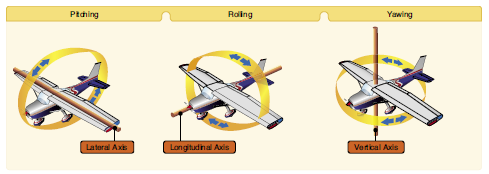 Today’s Mission Requirements
Mission:

Identify in writing lift and basic aerodynamics.
Describe the three axis of flight.
Describe in writing CG and its importance.

EQ: 

  Describe the importance of Aeronautical Knowledge for the student pilot learning to fly.
Lift and Basic Aerodynamics
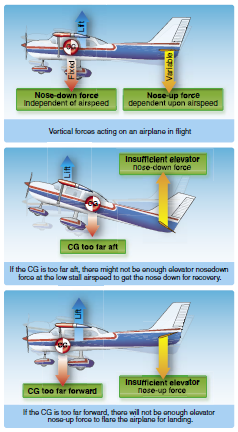 The position of the CG of an aircraft determines the stability of the aircraft in flight. 

As the CG moves rearward (towards the tail) the aircraft becomes more and more dynamically unstable.